МУНИЦИПАЛЬНОЕ БЮДЖЕТНОЕ УЧРЕЖДЕНИЕ ДОПОЛНИТЕЛЬНОГО ОБРАЗОВАНИЯ  «ЦЕНТР «РАДУГА»  Г. ВОЛГОДОНСКА
СОЦИАЛЬНО-ЗНАЧИМЫЙ ОБРАЗОВАТЕЛЬНЫЙ ПРОЕКТ «МОЙ ЧЕТВЕРОНОГИЙ ДРУГ»
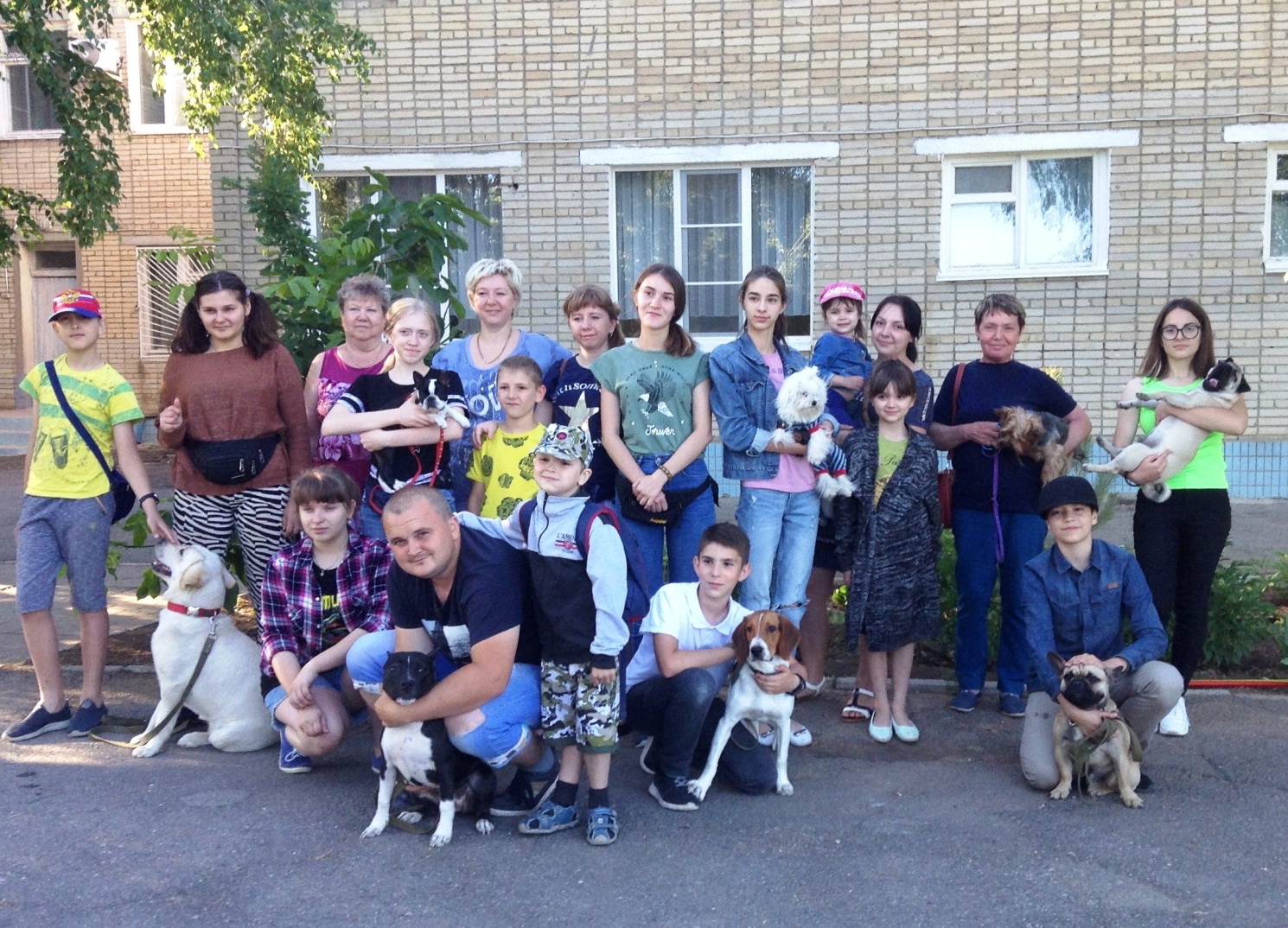 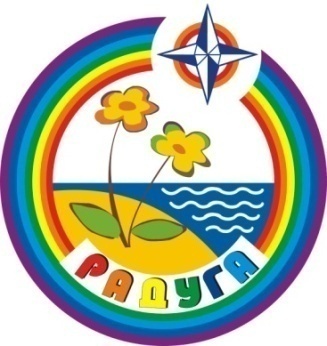 Автор: Бердник М.Д.,  
педагог дополнительного образования 
МБУДО «Центр «Радуга» г. Волгодонска, Ростовская область
ПАСПОРТ ПРОЕКТА
Исполнители проекта: 
учащиеся-волонтеры объединения «Профессия-кинолог», родители (законные представители),                    ГОО ВКПЦ «Мой чемпион».
Целевые группы проекта: 
учащиеся, начинающие собаководы, жители города, пожилые и одинокие люди, находящиеся в «трудной» жизненной ситуации; дети с ОВЗ.
Интеграция образовательных областей: 
«Кинология», «Дрессировка», «Ветеринария», «Экология», «Зоопсихология», «Кинологические мероприятия»
Вид проекта: 
образовательный, социально-значимый, практико-ориентированный, профориентированный,  волонтерский.
Цели практики: создание условий для совершенствования кинологических компетенций учащихся, развития волонтерской деятельности, формирования культуры социальной помощи и поддержки, пропаганды кинологической грамотности среди населения.
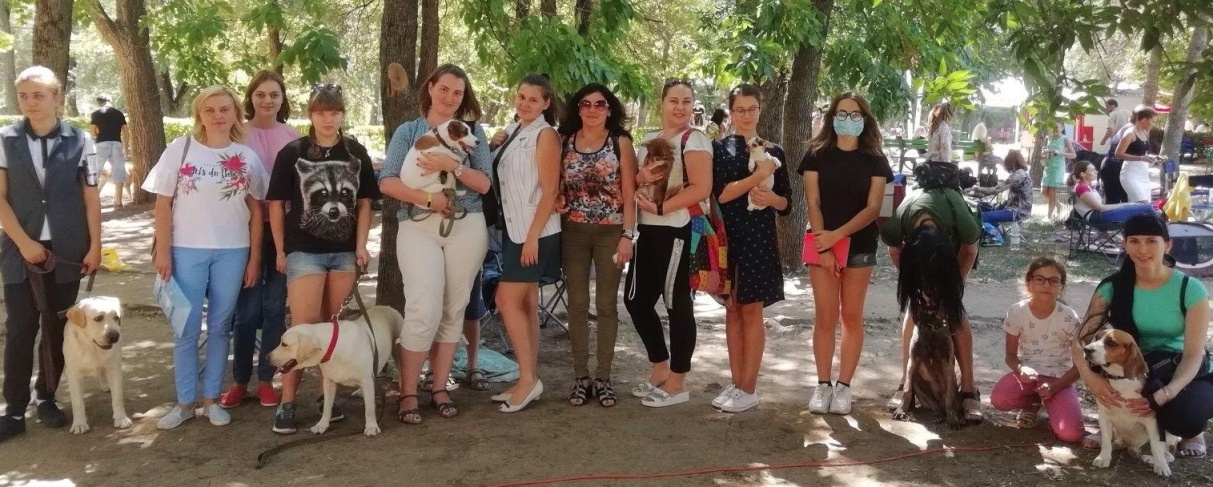 База реализации проекта: МБУДО «Центр «Радуга» 
    г. Волгодонска, Ростовская область
Сроки реализации проекта: 1,5 месяца
Возраст обучающихся: 14-17 лет
Количество обучающихся: 8-10 учащихся 
Форма реализации проекта: очная, дистанционная
СОДЕРЖАНИЕ   ПРОГРАММЫ ПРОЕКТА
МОДУЛЬ 1. 
ДОМАШНИЙ ПИТОМЕЦ
Проблема: содержание домашних животных
МОДУЛЬ 2. 
ЗООГИГИЕНА И ЗДОРОВЬЕ ЧЕЛОВЕКА
Проблема: зоогигиена и здоровье
МОДУЛЬ 3. 
ВОСПИТАНИЕ И ДРЕССИРОВКА СОБАК
Проблема: нежелательное поведение собак
МОДУЛЬ 4. 
ХЕНДЛИНГ И ВЫСТАВКИ СОБАК
Проблема: подготовка к кинологическим мероприятиям
МОДУЛЬ 5. 
КАНИСТЕРАПИЯ
Проблема: возможности канистерапии в работе с детьми с ОВЗ
МОДУЛЬ 6. 
СОБАКА-ДРУГ ЧЕЛОВЕКА
Проблема: бездомные животные и проблемы их существования в городской среде
ПРЕДВАРИТЕЛЬНАЯ РАБОТА
Сбор информации, консультации со специалистами
Социологические опросы жителей через сетевые коммуникации с целью выявления наиболее актуальных проблем:
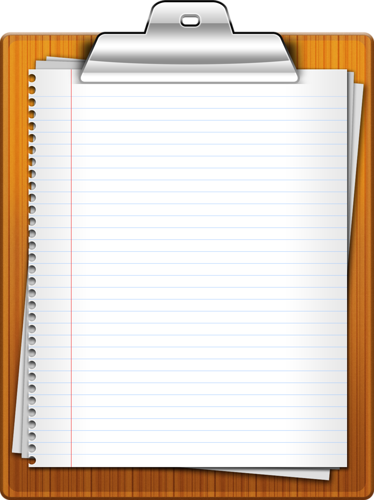 «Содержание домашних животных»
«Зоогигиена»
«Проблемы поведения вашей собаки»
«Ваше отношение к бездомным собакам»
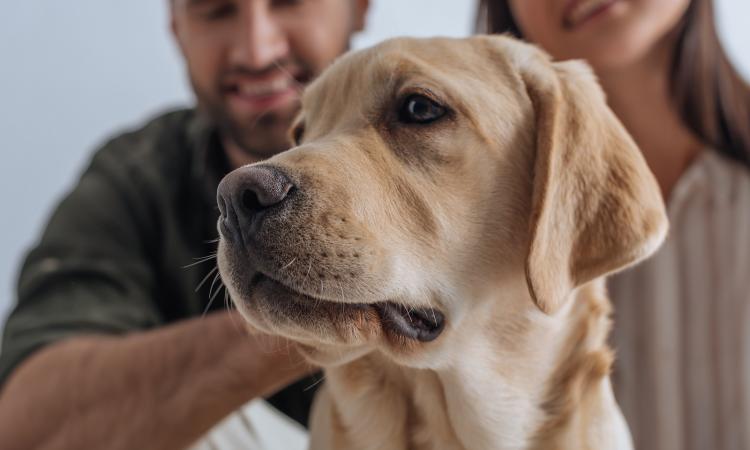 Составление списков жителей, нуждающихся в кинологической поддержке и помощи
ПРАКТИЧЕСКАЯ РАБОТА
Разработка рекомендаций и информационных буклетов для начинающих собаководов
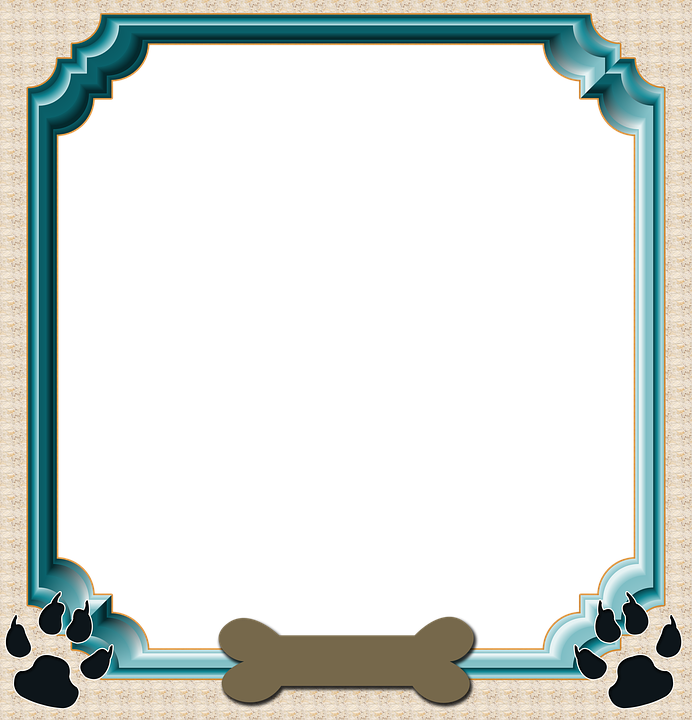 «Памятка начинающему собаководу»
«Основы регулярного ухода за шерстью»
«Кормление собак». 
 «Зоогигиена и здоровье собаки»
 «Домашняя ветеринарная аптечка»
«Ветеринарные клиники города» 
«Памятка начинающему дрессировщику»
«Памятка начинающему хендлеру»
Разработка упражнений и игр с использованием метода канистерапии
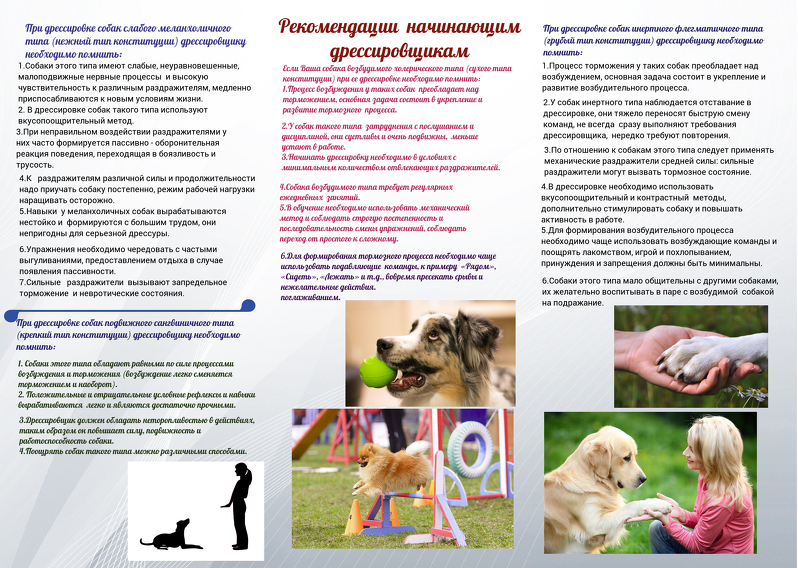 ПРАКТИЧЕСКАЯ РАБОТА
Мини-семинар «Мой домашний питомец» (просветительская и консультативная работа для жителей)
Семинар-практикум «Доврачебная ветеринарная помощь» (санитарно-просветительская работа для начинающих собаководов с приглашением специалиста ветеринарной службы)
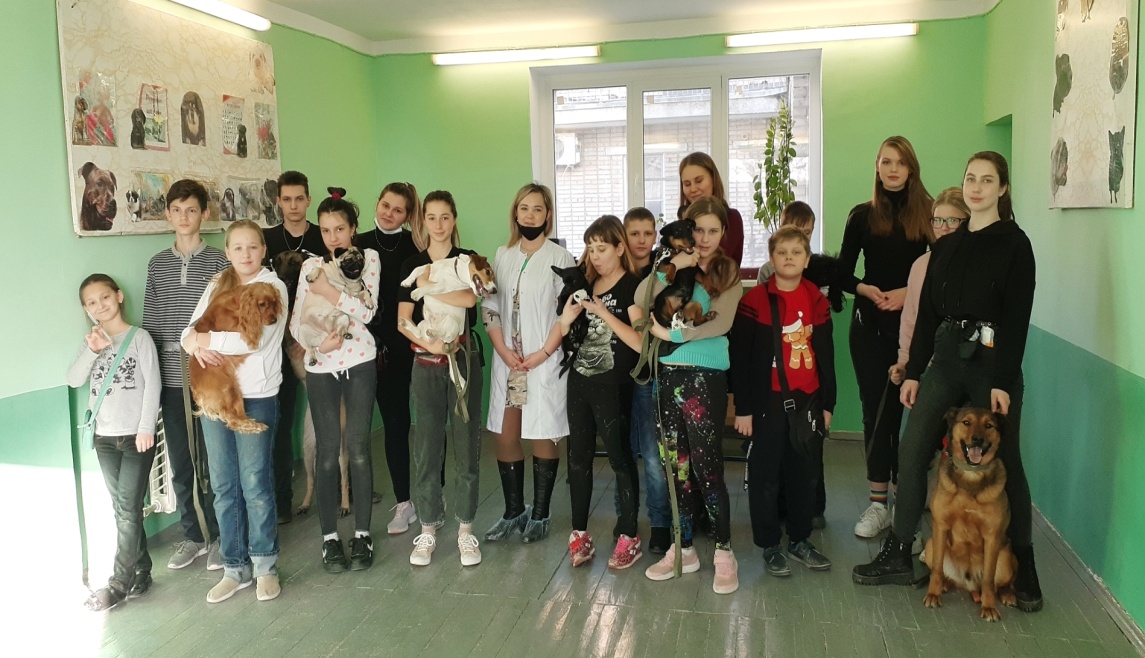 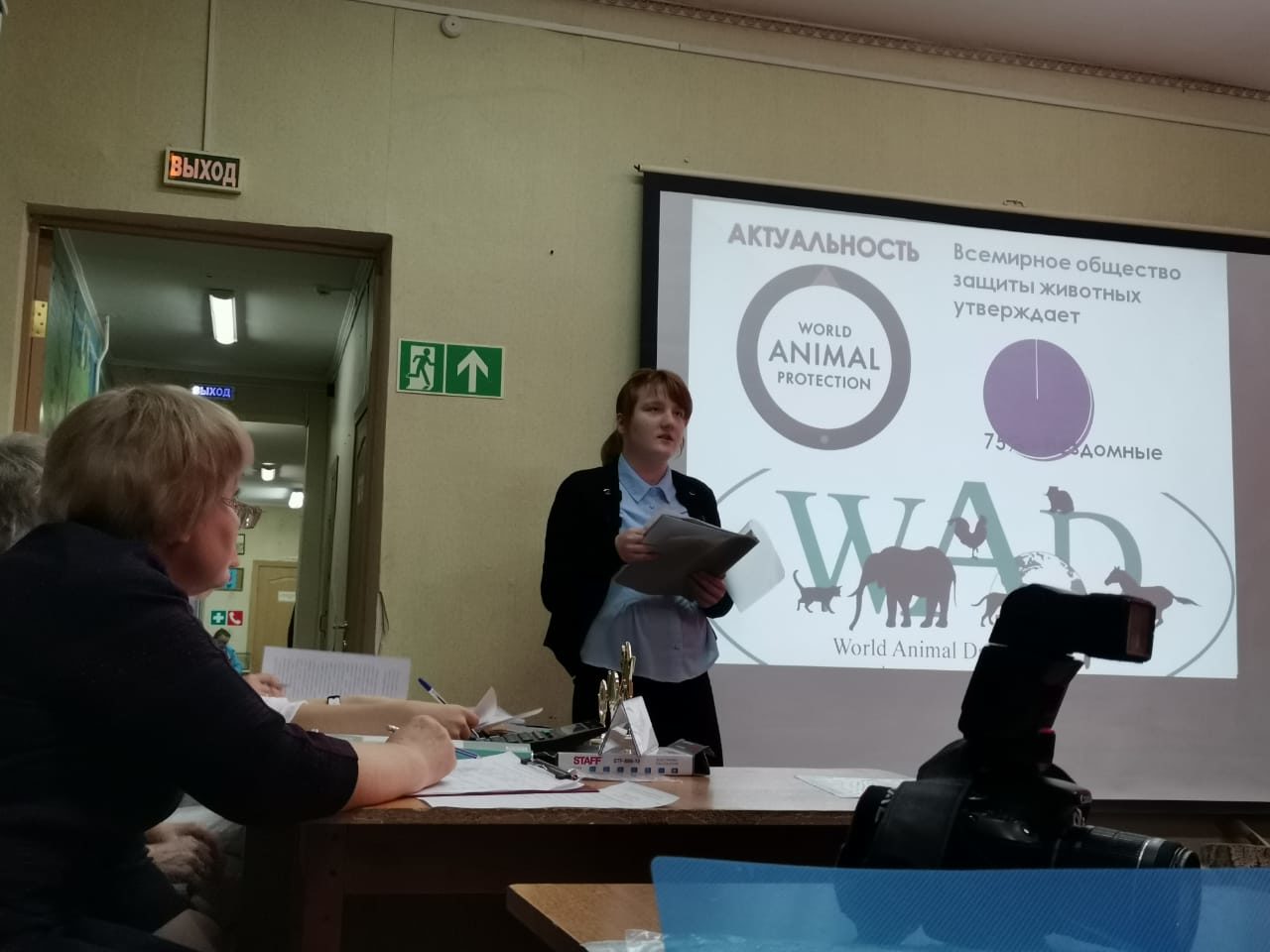 ПРАКТИЧЕСКАЯ РАБОТА
Практический тренинг «Воспитание собаки» (практическая консультативно-обучающая работа  для участников проекта)
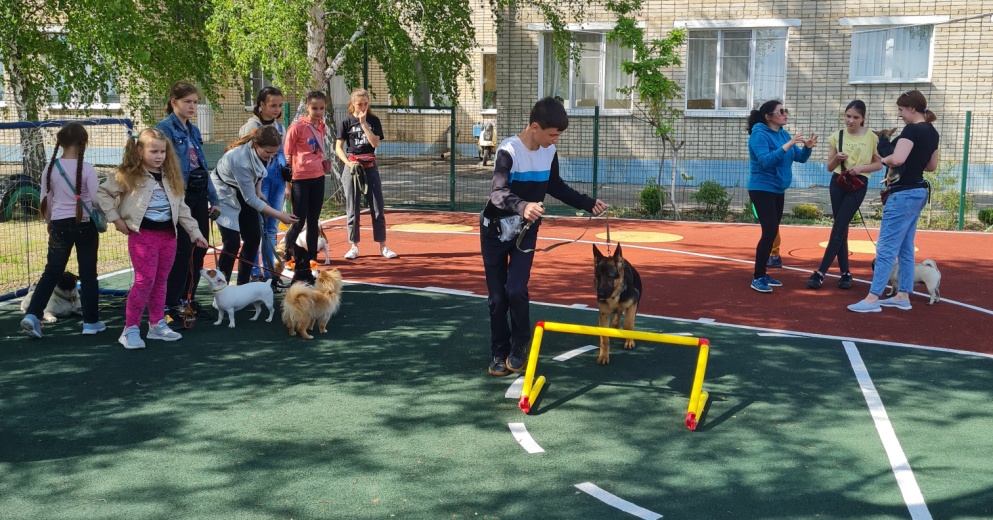 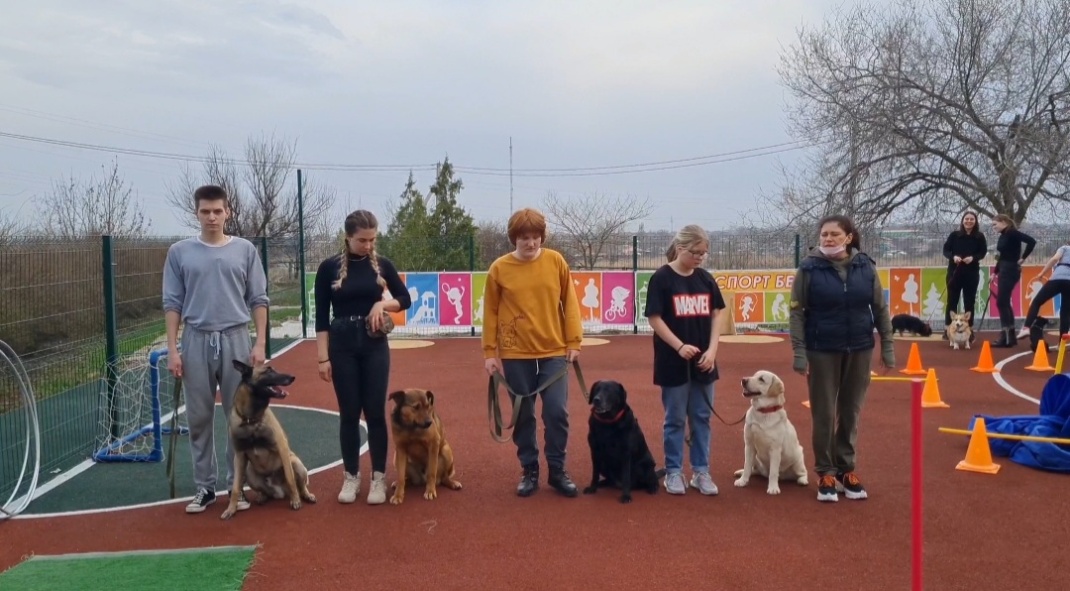 Благотворительная акция «Делай добро» 
(проведение урока доброты, оформление плакатов, сбор корма и средств гигиены для животных)
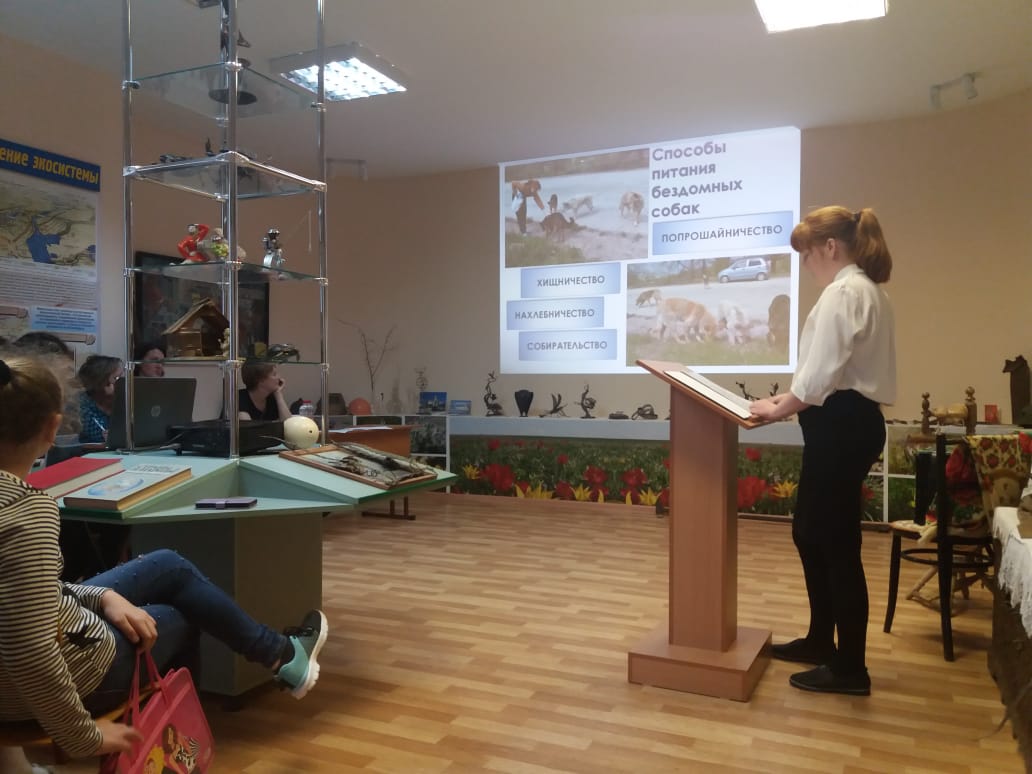 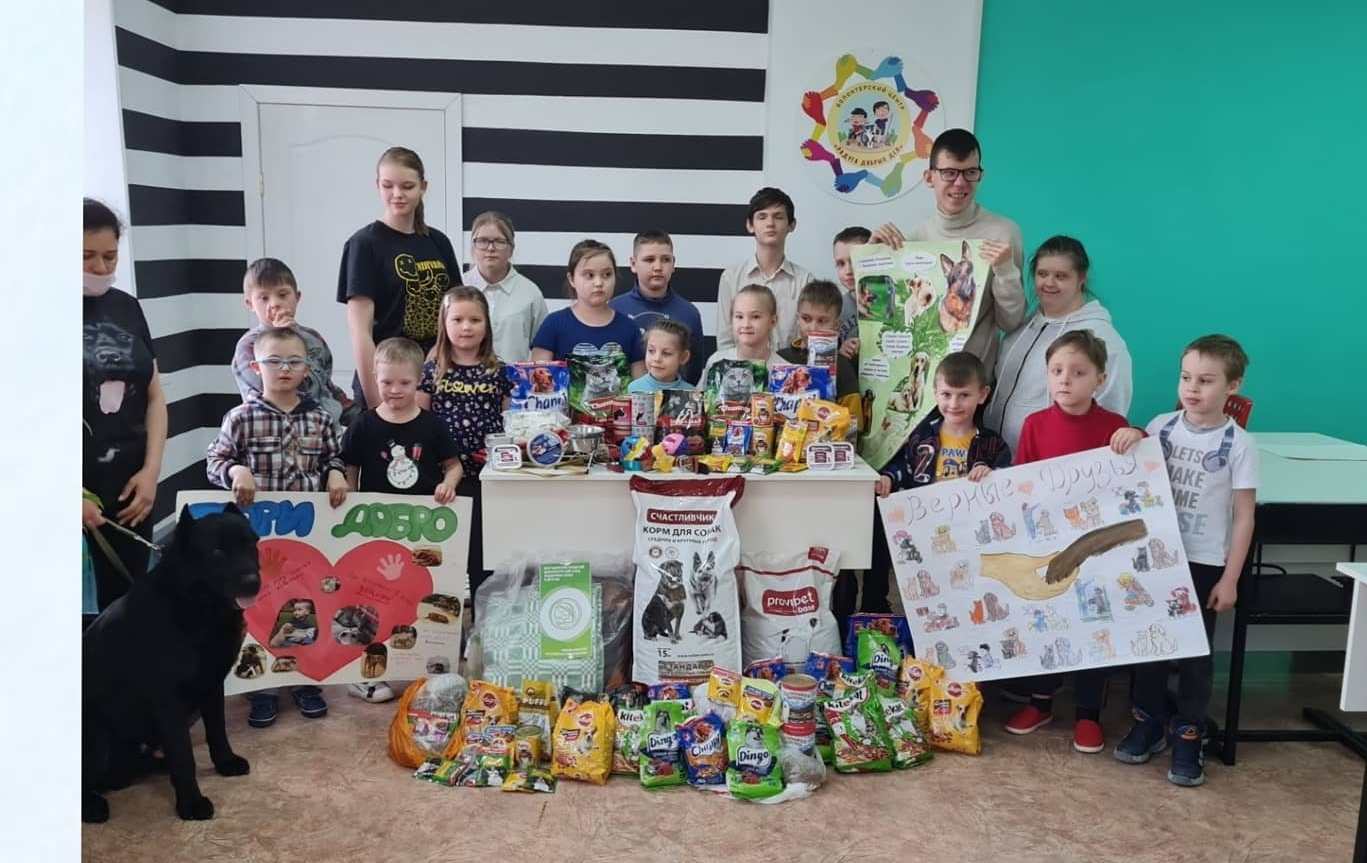 ПРАКТИЧЕСКАЯ РАБОТА
Занятия с использованием канистерапии и досуговые мероприятия для учащихся с ОВЗ и их родителей
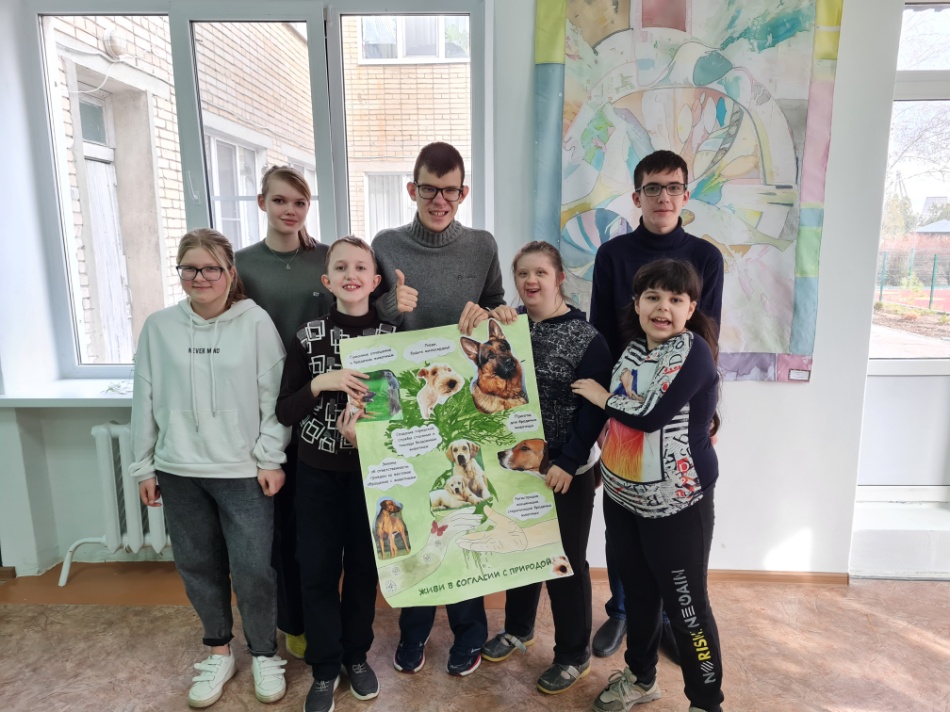 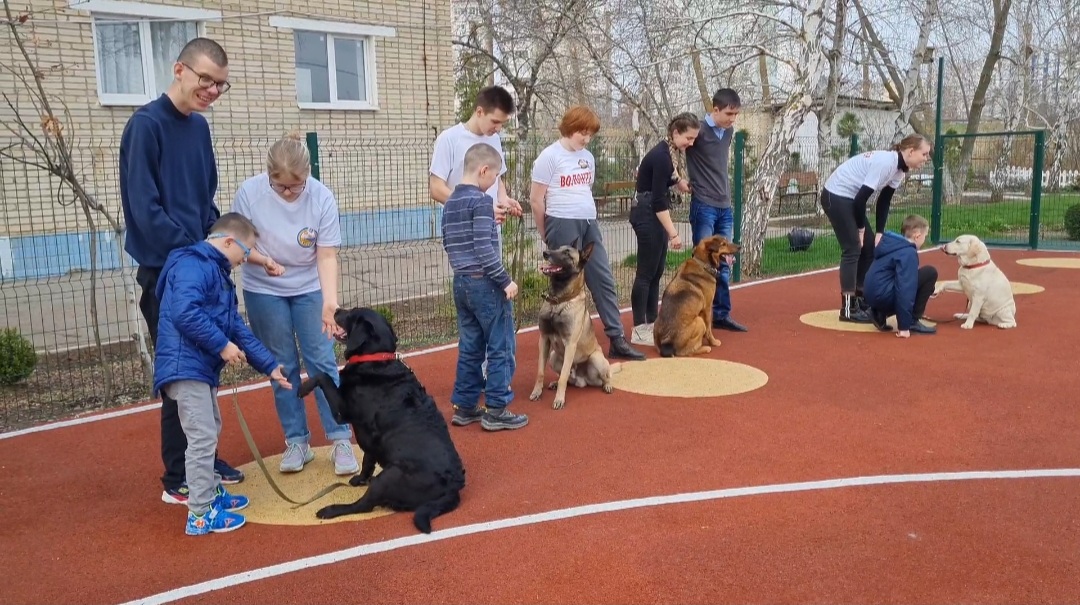 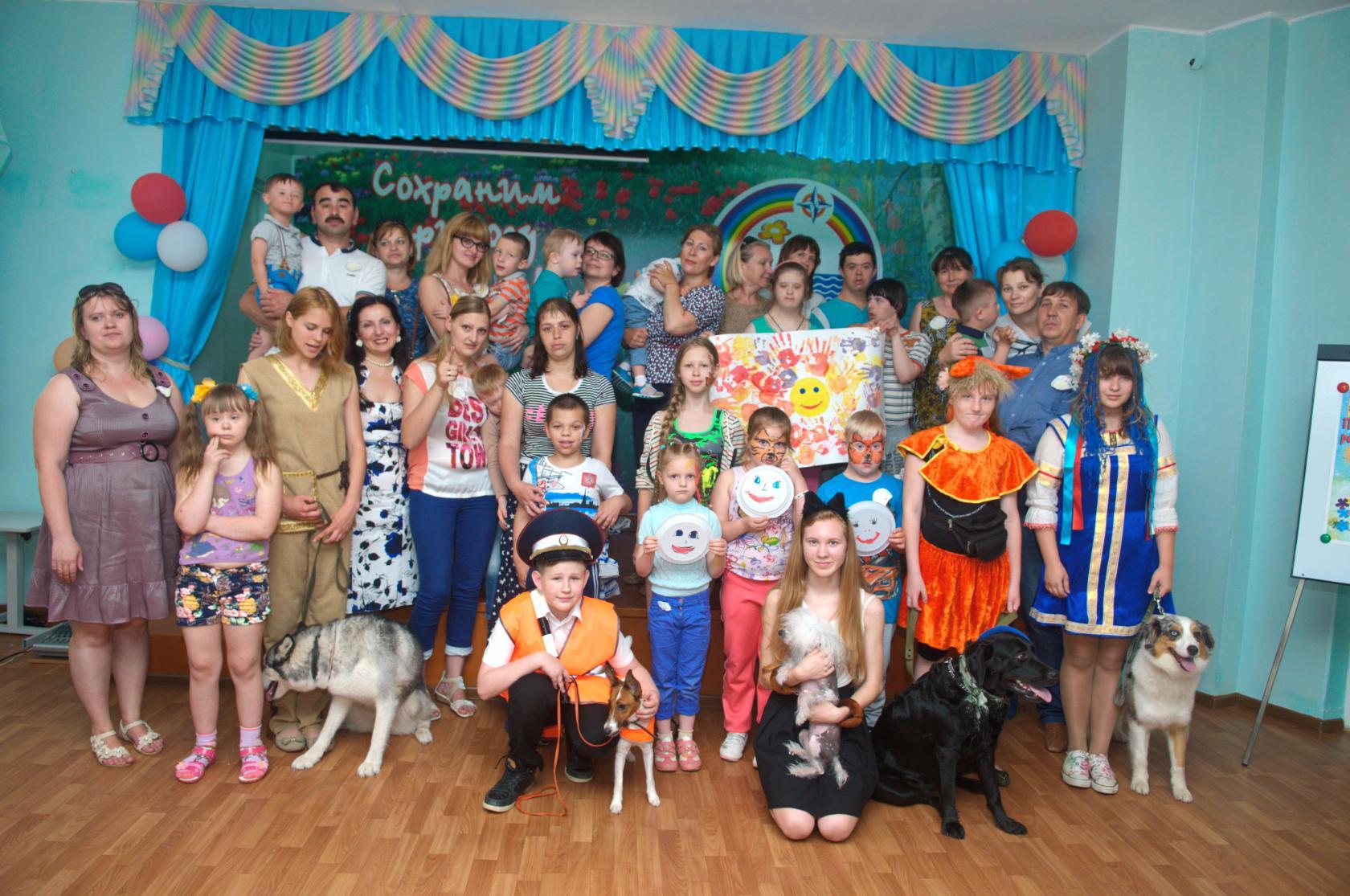 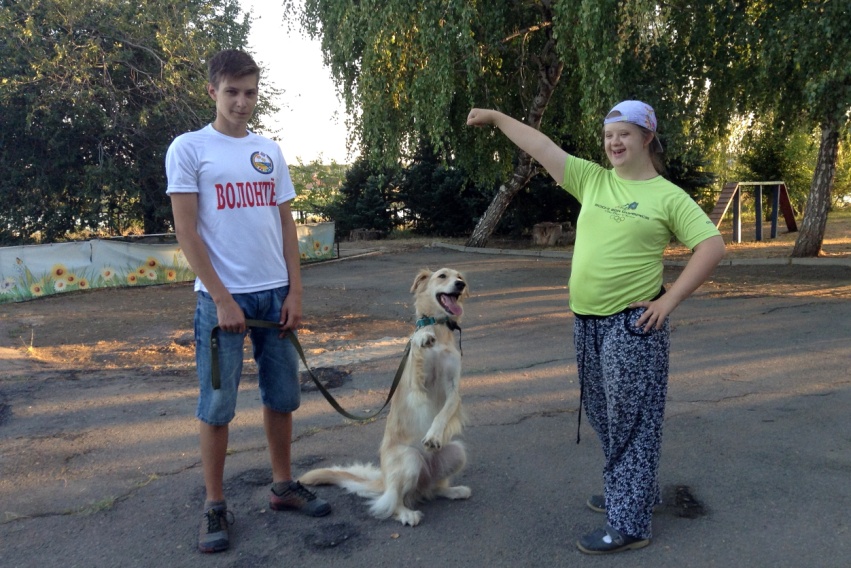 ВОЛОНТЕРСКАЯ ДЕЯТЕЛЬНОСТЬ
Помощь в зоогигиенических мероприятиях (выгул, покупка корма, посещение ветеринарной клиники) ;
Коррекция нежелательного поведения питомцев;
Помощь  в подготовке питомца к выставке;
Показательные выступления «Дог шоу» для детей города
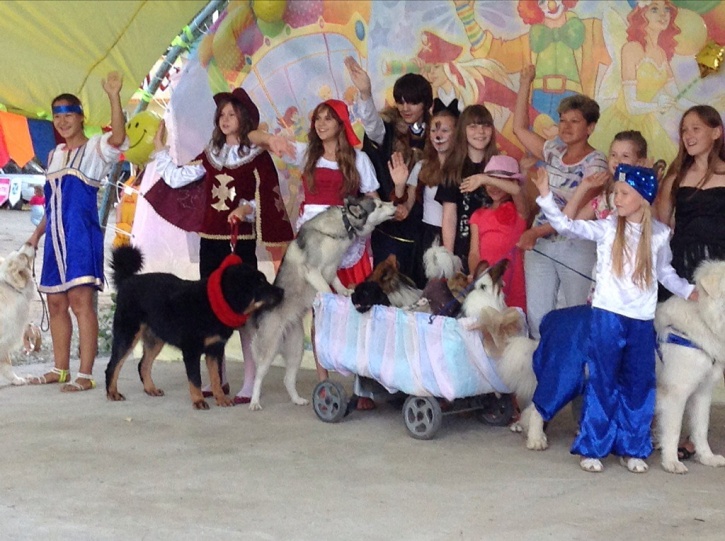 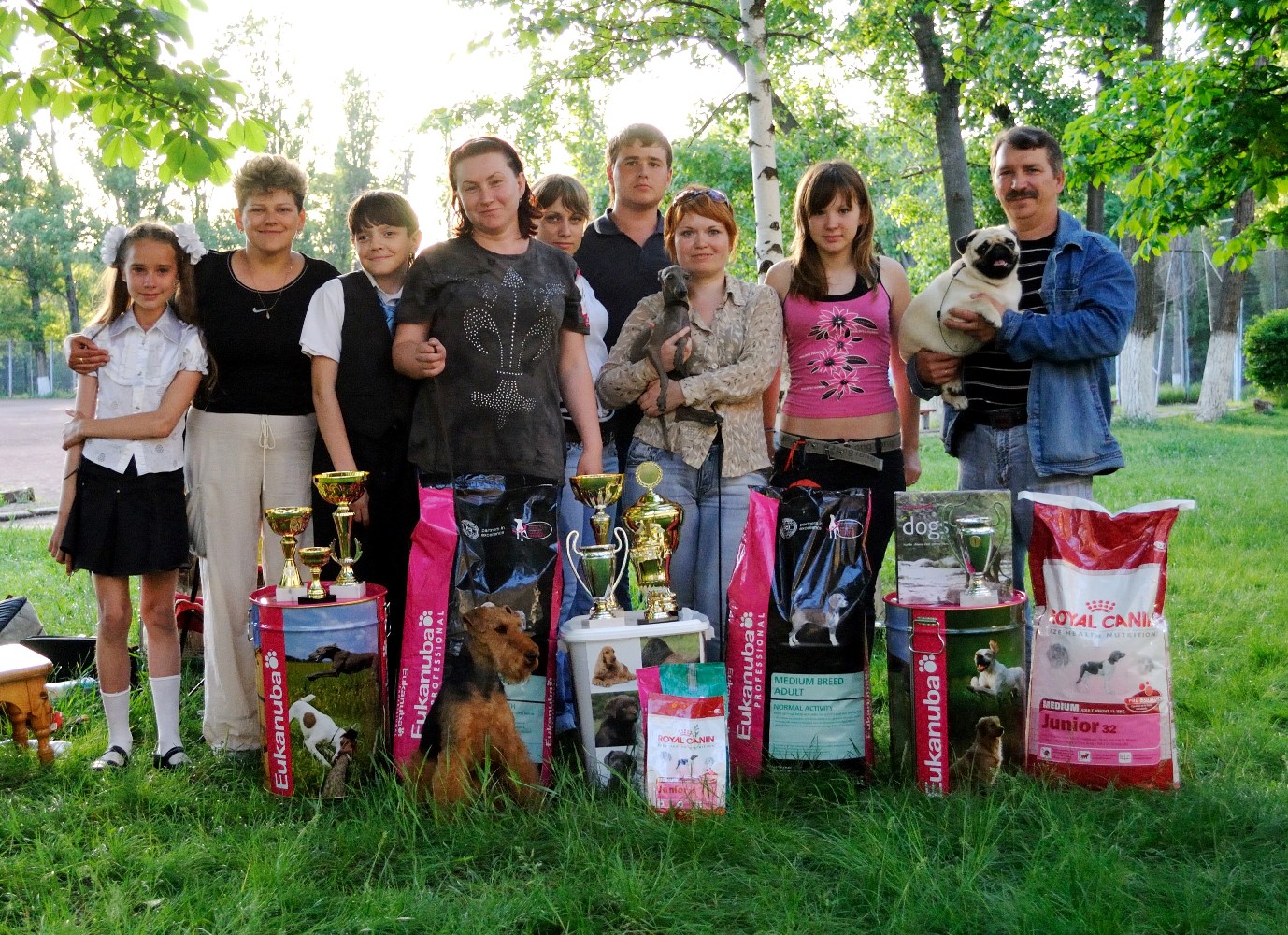 СПАСИБО ЗА ВНИМАНИЕ!